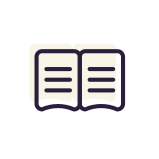 Akademik başariyi arttirmakKiraç imkb mtalrehberlik servisi
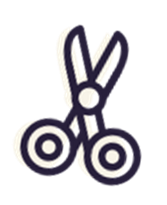 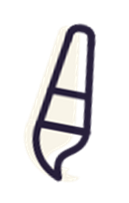 Verimli ders çalişma
Akademik başarıyı arttırmanın en önemli yolu verimli ders çalışmaktır.

Peki nedir verimli ders çalışmak ?
 Verimli ders çalışma, zamanı planlı ve programlı bir şekilde kullanarak çalışmalarımızdan verim almamızdır.
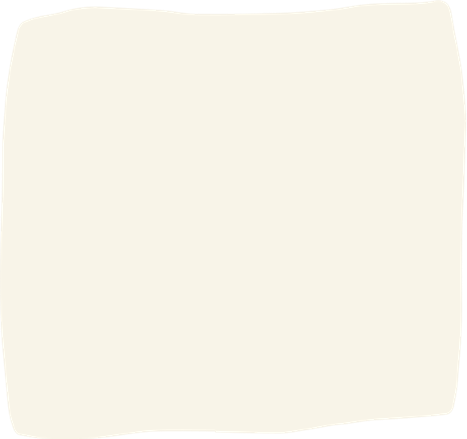 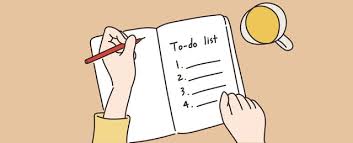 Yaptığımız çalışmanın verimli olup olmadığına karar verirken çalışma masasında geçirdiğimiz zamanı değil, çalışmalarımızın sonucunda elde ettiğimiz somut verileri dikkate alarak verimli çalışıp çalışmadığımıza karar verebiliriz. 

Okulda yapılan yazılı sınavlardaki not artışı, çoktan seçmeli deneme sınavlarındaki net ve puan artışları öğrencilerin verimli ders çalışıp çalışmadığı konusunda bizlere rehberlik edecek en önemli verilerdir.
Verimli Ders Çalışmaya Giden Yolda Olmazsa Olmaz İki Unsur
1)Düzenli Uyku                                   2)Doğru Beslenme
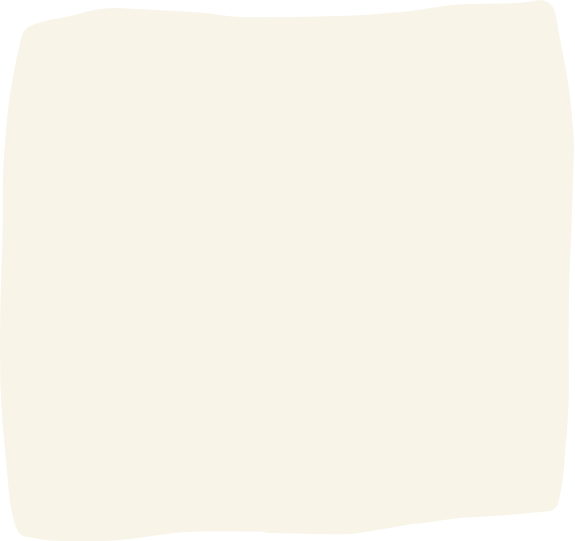 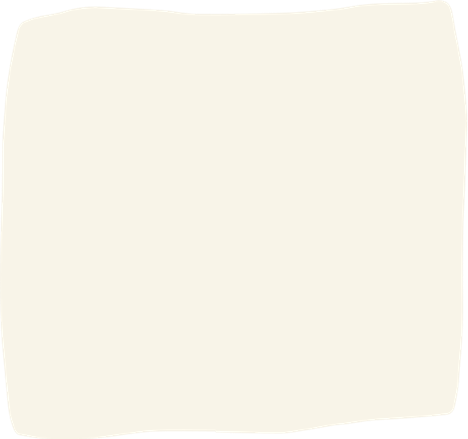 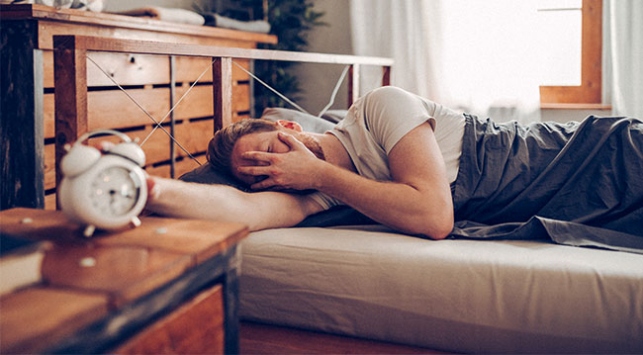 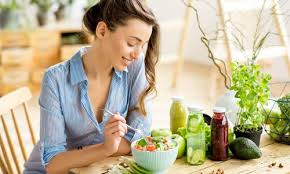 Düzenli Uyku
Uykunun insan sağlığı için önemi saymakla bitmez. Merkezi sistemin yenilenmesini sağlaması, sindirimi düzenlemesi, vücut kaslarını güçlendirmesi… 

Bütün bu faydalarının yanında bir de olmazsa olmaz faydası insan beynini dinlendirerek bir sonraki güne daha zinde uyanmasını sağlaması gelir.

 Biliyorsunuz ne kadar çok çalışırsak çalışalım ne kadar çok çalışma masasında vakit geçirirsek geçirelim eğer uykumuzu almamışsak derslere konsantre olma ihtimalimiz düşecektir.
Bu yüzden öğrencinin ders çalışmaya başlamadan önce mutlaka düzenli bir uyku alışkanlığının olması gerektiğini unutmayalım. 

Yetişkin bireyler için günlük ortalama uyku saatinin 7-9 saat aralığında olması gerektiğini düşünecek olursak bu sürenin altında veya üzerinde uyku uyumanın çalışmalarımızdaki verimi düşüreceğini unutmamalıyız.
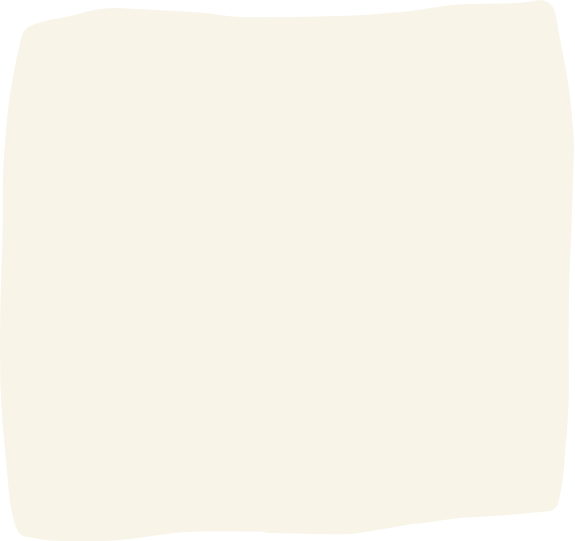 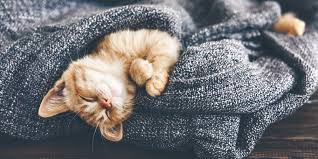 Doğru beslenme
Günlük hayatımızda vücudumuzun ihtiyacı olan besinleri vücudumuzun ihtiyacı kadar tüketmeye doğru beslenme denir.
 
Doğru ve düzenli beslenme vücut direncini arttırır, enerjik olmamızı sağlar, yaşlanmayı geciktirir, bedensel ve zihinsel aktiviteyi arttırır. Yani zihinsel aktivitemizin güçlü olmasının yolu doğru beslenmeden geçer. 

Kişi çalışma masasında ne kadar çok zaman geçirirse geçirsin eğer doğru beslenmiyorsa zihinsel aktivitesi zayıflayacağı için yaptığı çalışmalardan verim alma derecesi de düşük olacaktır.
Doğru beslenmenin olmazsa olmaz öğünü ise sabah kahvaltısıdır. Güne zinde başlamada ve günü verimli bir şekilde geçirmede sabah kahvaltısının önemi yadsınamaz derecede fazladır. Kahvaltı anlama ve kavrama hızımızı arttırır. Fiziksel olarak enerjik olmamızı sağlar. 

Ders çalışırken veya okulda ders dinlerken en yüksek derecede verim almamızı sağlayan olmazsa olmaz unsurlardan birisi sabah kahvaltısıdır.
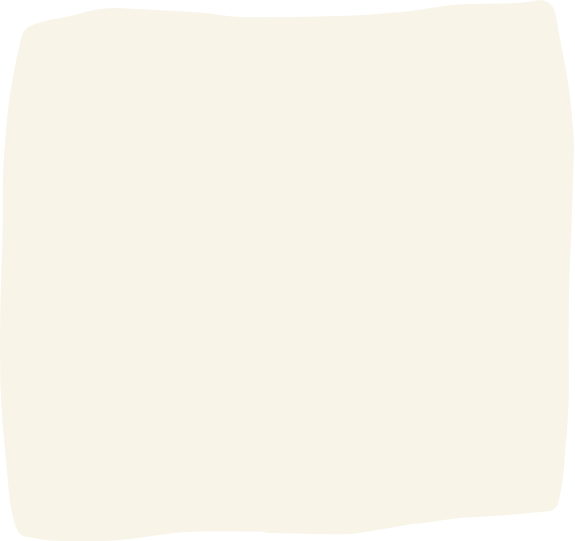 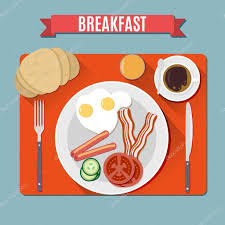 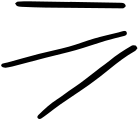 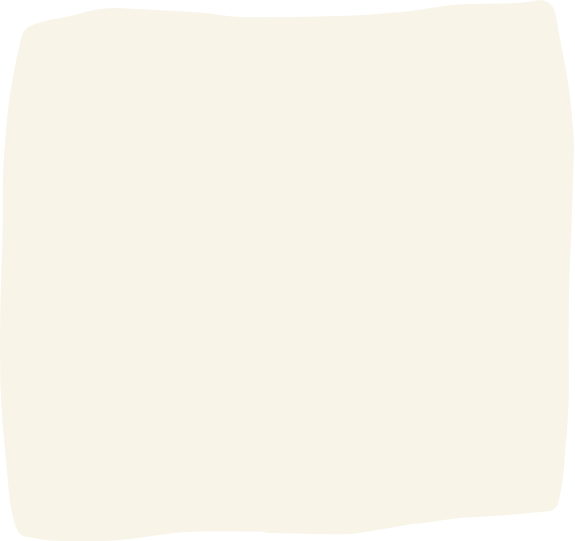 ROTASI OLMAYAN GEMİYE HİÇBİR RÜZGAR YARDIM EDEMEZ
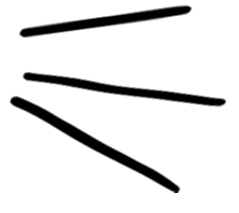 Amerika Birleşik Devletlerinde yapılan bir araştırmada 100’den fazla başarılı olmuş vatandaşın başarıya giden yolda takip ettikleri süreç incelendiğinde tespit edilen on beş maddenin bir tanesinin hedef belirlemek olduğu ortaya çıkmıştır. 

Bilim insanları Afrika’nın kuzeyinde bulunan Büyük Sahra çölünde yürüyen turistleri saatlerce takip etmişler, sadece ay ve güneşi gördükleri zaman düz bir yolda yürüyebildiklerini tespit etmişlerdir. Yani yürüdükleri yolda herhangi bir hedefleri olmadığı zaman yolculuklarında problem yaşadıklarını tespit etmişlerdir
Ders çalışmaya başlamadan önce öğrencilerin mutlaka bir hedef belirlemesi gerekir. ‘’Ben şu bölümü okumak istiyorum. Ben ilerde şu mesleği icra etmek istiyorum. Ben ilerde yaşam kalitemi şu seviyeye çıkarmak istiyorum.’’ vb hedefler koymak verimli ders çalışma yolunda bizlere rehberlik edecek en önemli unsur olacaktır.
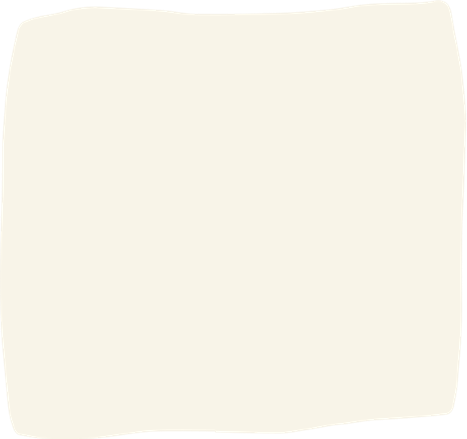 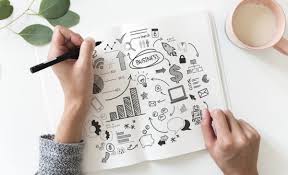 PLANLI DERS ÇALIŞMA
Plan yapmak, planlı olmak her öğrencinin sıkıntı yaşadığı bir konu. Oysa bu sıkıntı verici sonuca ulaşana kadar öğrenci o kadar çok yanlış düşünceyi bir araya getirir ki hiçbir plan ona fayda sağlamaz.Eğer çok inatçı ise planlar yaparak geçer zamanı, yaptığı plana uyarak değil.
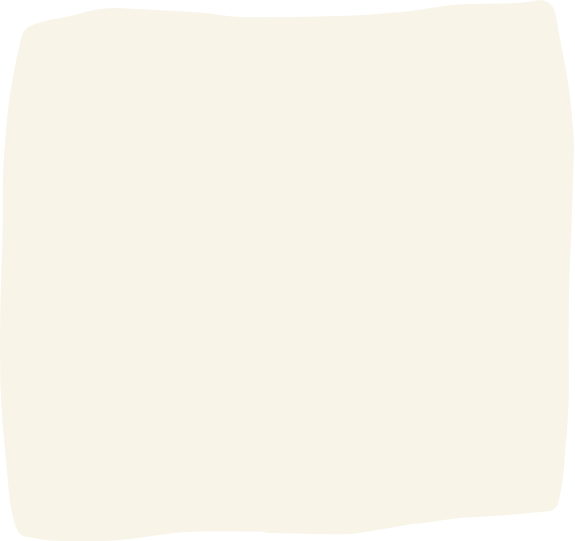 PLAN YAPARKEN YAPILAN HATALAR
Plan yapmak sanıldığı gibi sadece ders çalışma sürelerini planlamak için yapılmaz. Planın en önemli işlevi aynı zamanda kendinize (hobilerinize, zevklerinize vb.) zaman ayırmaktır. Yapılan en büyük hatalardan biri de bu yanlış kanıyla başlar. Öğrenci büyük bir hevesle sadece ders çalışmak için zamanını planlar, kendisine zaman ayırmadığı için yapılan plan, planlamadan öteye de gitmez.

Mükemmel plan yoktur. Her planın hataları, kusurları olabilir, olacaktır da. İnsanı makinelerden ayıran ihtiyaçları, beğenileri, arzuları vardır. Örneğin annesi hasta olan birinden hazırlandığı plana uymasını beklemek hatadır. Burada önemli olan planı en küçük eksiklikte çöpe atmamak, onu güncellemek (revize etmek) veya mevcut aksaklığı kısa zamanda telafi etmektir.
Öğretmenim bana plan yapar mısınız? 

Rehber öğretmenlerin en sık duydukları cümle budur. Bu aslında birinci maddenin bir yansımasıdır. O kendisine ders çalıştıracak mükemmel plan arayışının bir başka biçimi. Oysa en iyi planı yine kişinin kendisi hazırlar. Aksaklıklarını en iyi o fark eder. Birinin sizin yaşam düzeninizi, zevklerinizi, sorumluluklarınızı, iyi bildiklerinizi, daha az bildiklerinizi, öğrenme hızınızı vb. her şeyi öğrenmesi sizin onları fark etmenizden daha uzun sürer.
İYİ BİR PLAN İÇİN NE YAPMALIYIM?
İyi bir plan sizin yaptığınız plandır. Öğrenci çalışmaya nedenleriyle birlikte karar verdikten sonra sadece neyi ne zaman yapacağı kalıyor. 

Herşeyden önce “Günde 10’ ar dakikalık aralarla 3 saat ders çalışacağım” demek de bir plandır. Fakat böyle bir plan karşımıza hangi dersi çalışacağınız ve hangi konuları ne zamana kadar yetiştireceğiniz gibi soru(n)ları çıkarır. O halde ne kadar çalıştığımız kadar ne çalıştığımız da önemlidir. 

Bu noktada plan öğrenciyi büyük bir tehlikeden de koruyacaktır.
Sınava hazırlanan öğrencilerin büyük bir kısmı plansız çalışırken uzun süre çalışmalarına rağmen hep aynı dersleri çalışırlar. Bu da genellikle sevdikleri veya yapabildikleri derslerdir
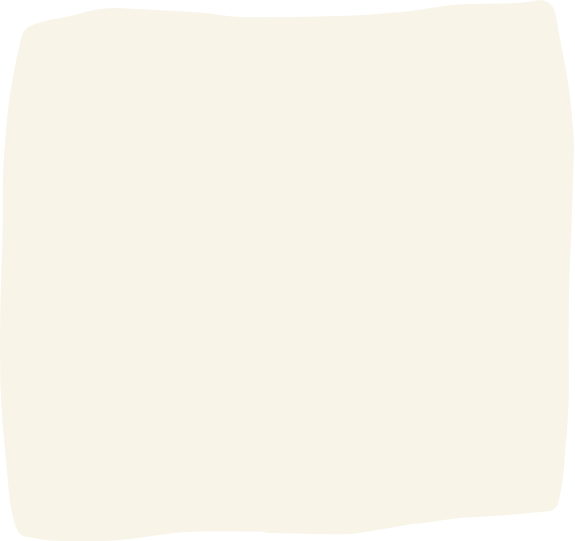 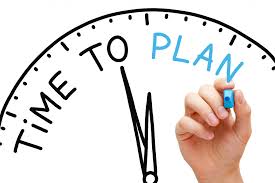 Vicdanen kendilerini rahatlatmalarına veya sorulduğunda ders çalıştıklarını söylemelerine rağmen aslında yeterli bir çalışma değildir.

 Örneğin Türkçe Matematik alanında bir öğrencinin ders çalışmak için masaya oturduğunda hep Türkçe, Edebiyat, Tarih ve Coğrafyayı çalışırken Matematik ve Geometriden uzak durması gibi. Oysa matematik çalışmadan sınavı kazanmak olası değildir. Özetle ne kadar çalıştığınız kadar neyi çalıştığınız da önemlidir.
Ders çalışma süreleri planlanırken süre 45-50 dakikayı geçmemelidir. Bu sürenin sonunda mutlaka ara verilmelidir. Bu konuda yapılan 2 tipik hata vardır. 
Biri, sürenin gereğinden fazla uzun veya kısa tutulmasıdır. Öğrenci hoşlandığı bir dersi gereğinden fazla uzun tutarken, sevmediği dersin süresini kısaltması olası bir hatadır. Özellikle 30 dakikanın altına inen ders çalışma süreleri yetersizdir. 
Diğer bir hata da verilen aralar sonunda tekrar derse dönememektir. Arada yapılan etkinliğe göre ders çalışmanın ertelenmesi çok sık karşılaşılan bir durumdur. Bu noktada öğrencinin öz disiplin sahibi olarak kendisini derse yönlendirebilmesi gerekir.
Konu tekrarı, günlük olabileceği gibi uzun bir süreyi de kapsayabilir. Fakat o gün öğrenilen konuların tekrarı mutlaka yapılmalıdır. Bu yapılmazsa o konuyu tekrar öğrenmek için harcanacak çaba, tekrar ederken harcanacak zamandan çok çok daha fazla olacaktır. 
Kolay unutan öğrencilerin akşam eve gelir gelmez, hafızası iyi olanlarınsa yatmadan önceki yarım saatlik bir dilimde günlük tekrar yapması faydalı olacaktır. 
Tekrar etmek  “Çalışıyorum ama yapamıyorum” handikabından kurtaracaktır. Tekrarlar haftalık ve aylık olarak da yapılmalıdır.
Soru çözümü yardımcı bir öğrenme yolu olmalıdır. Yine çözülen soruların yanıtlarını incelemek, en az soru çözmek kadar önemlidir.
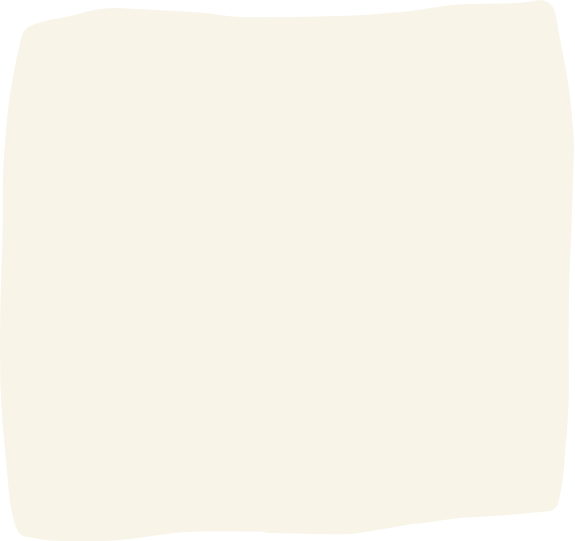 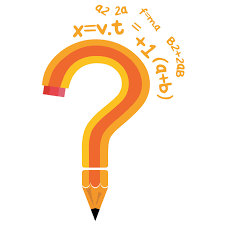 Uyku ve beslenme plan yapılırken üzerinde durulması gereken bir diğer önemli hususlardır. 
Genelde öğrenciler bu 2 durumun ciddiyeti üzerinde pek durmazlar. Aşırı veya az uykulu olmak, kahvaltısız güne başlamak tipik hatalardır. Oysa ki uyku ve beslenme vücudun güne hazır hale gelmesini sağlar. Az uykuluyken öğrendiklerimiz zihnimizde yer etmezken aşırı uykuyla da değerli vaktimizi harcamış oluruz. 
Günde ortalama uyku süresi 7-8 saat aralığında olmalıdır. 8 saati kesinlikle geçmemelidir. 
Kahvaltı yapmak, bütün besin türlerinden dengeli bir biçimde tüketmek, bol bol sebze ve meyve yemek, fastfood ve aşırı çay kahve tüketiminden uzak durmak hem sağlıklı bir ruh ve beden yapınız olmasını sağlayacak hem de sınav kaygınızı kontrolde de size yardımcı olacaktır.
HEDEFLERİNİZE ULAŞMAK İÇİN MUTLAKA PLANLI VE PROGRAMLI ÇALIŞIN
Hangi derse ne zaman çalışılacağına haftanın hangi günü hangi saati çalışılacağına önceden karar verilir. Konu tekrarlarının ne zaman yapılacağı, soru çözümlerinin hangi saatte olacağı önceden belirlenmelidir. Planlı ve programlı çalışılsa da çeşitli nedenlerle yapılamayan ödevler de mutlaka belirli bir plan ve program dahilinde yetiştirilmelidir.

Çalışma planı eğer ‘’Hangi derse ne zaman çalışacağını, hangi derse ne kadar süre çalışacağını ve hangi derse hangi yöntemlerle çalışacağını belirlemeye yardımcı oluyorsa doğru bir çalışma planı demektir.
Konuyu Derste İyi Dinleyin:  Dersi derste dikkatli bir şekilde dinleyerek konuları öğrenme yolunda ciddi yol alabilirsiniz. Sınıfta yüz yüze veya online eğitim yapılırken sınıf yönetimi oldukça önemlidir. Öğretmenlerin bu konuda hassas davranması ve dikkatli olması önem arz eder. Öğrenciye konuyu derste anlatmak hem öğretmenin hem de öğrencinin işini kolaylaştırır.
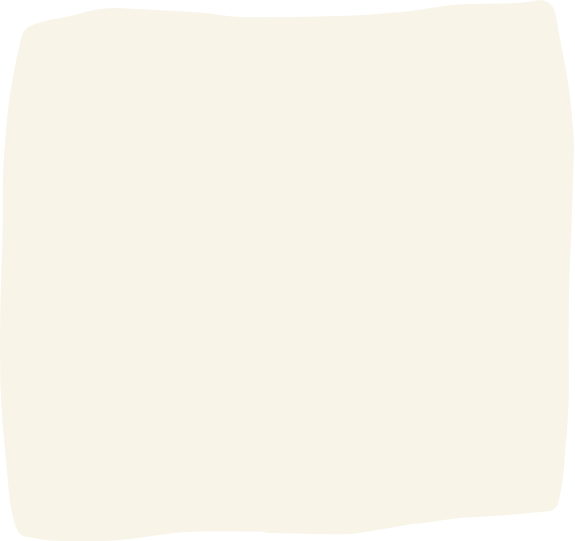 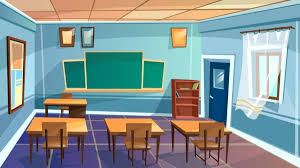 Soruların Çözüm Yollarını İyi Öğrenin: Sadece konuyu dinlemek öğrenme için yeterli olmayabilir. Öğrencinin bu süreçten sonra sorularla öğrendiklerini pekiştirmesi gerekir. Çözemediği sorularda öğretmenlerinden yardım ister. Bu durumda bizler çocuğun soruyu çözme gidişatından bulduğu sonuca kadar detaylı bir inceleme yapıp onu doğru yola sevk etmemiz gerekir. Soru çözümünden sonra benzer bir soru sorarak öğrencinin test edilmesi oldukça sağlıklı bir yoldur
Derste Önemli Yerleri Not Edin ya da Altını Çizin. En iyi öğrenme yöntemlerinden birisi yazarak öğrenmektir. Mutlaka derslerde not tutulmalı ve notların tekrar edilmesi çok önemlidir. Konunun akılda kalıcılığını arttıracağı gibi öğrencinin ertesi güne de hazırlıklı gelmesi için bir yoldur.
Soru Çözerken Kolaydan Zora Doğru Sorular Çözün: Bazı öğrenciler şöyle bir hataya düşebiliyorlar. Konuyu kavradıktan sonra gerçek sınavda çıkmış soruları çözmeye çalışıyorlar. Eğer soruları çözemezlerse ben zaten başarılı olamam, çözebiliyorlarsa ben bu işi kavradım. Artık çalışmama gerek yok gibi yanlış düşüncelere kapılabiliyorlar. İşte bu yanlış düşüncelere kapılmamak için kolay sorulardan zor sorulara doğru giderek adım adım motivasyonu arttırılmalıdır.
Testlerde Yanlış Sayınız Fazla İse Konuya Tekrar Çalışın. Test çözerken sorularda çok fazla hata yapıyorsa öğrenci konuyu tam olarak kavrayamamış demektir. Yeniden konu tekrarı yaparak ya da imkanı varsa o konuyla ilgili özel ders ya da etüt alarak eksiğini giderip yeniden test çözmelidir.
OLABİLDİĞİNCE FARKLI KAYNAKLARIN SORU ÇÖZÜN!
Farklı kaynaklardan soru görmek sınav için oldukça yararlıdır. Hem soru stillerini öğrenmek hem de hızını olabildiğince arttırması açısından öğrenci için oldukça verimli olacaktır. Bu konuda öğretmenlerin güncel soru bankalarını ve konu anlatımlı kitapları bilmesi önem arz eder. Öğrencilere doğru kaynakları yönelterek işlerini kolaylaştırabiliriz.
Unutmayın! İnsan beyni okuduklarının 10’unu, işittiklerinin 20’sini, gördüklerinin 30’unu, gördüklerinin ve işittiklerinin 50’sini, söylediklerinin 70’ini ve uyguladıklarının 90’ını hatırlar.